Welcome to Maastricht University
School of Business and Economics
Msc. IB/Sustainable Finance
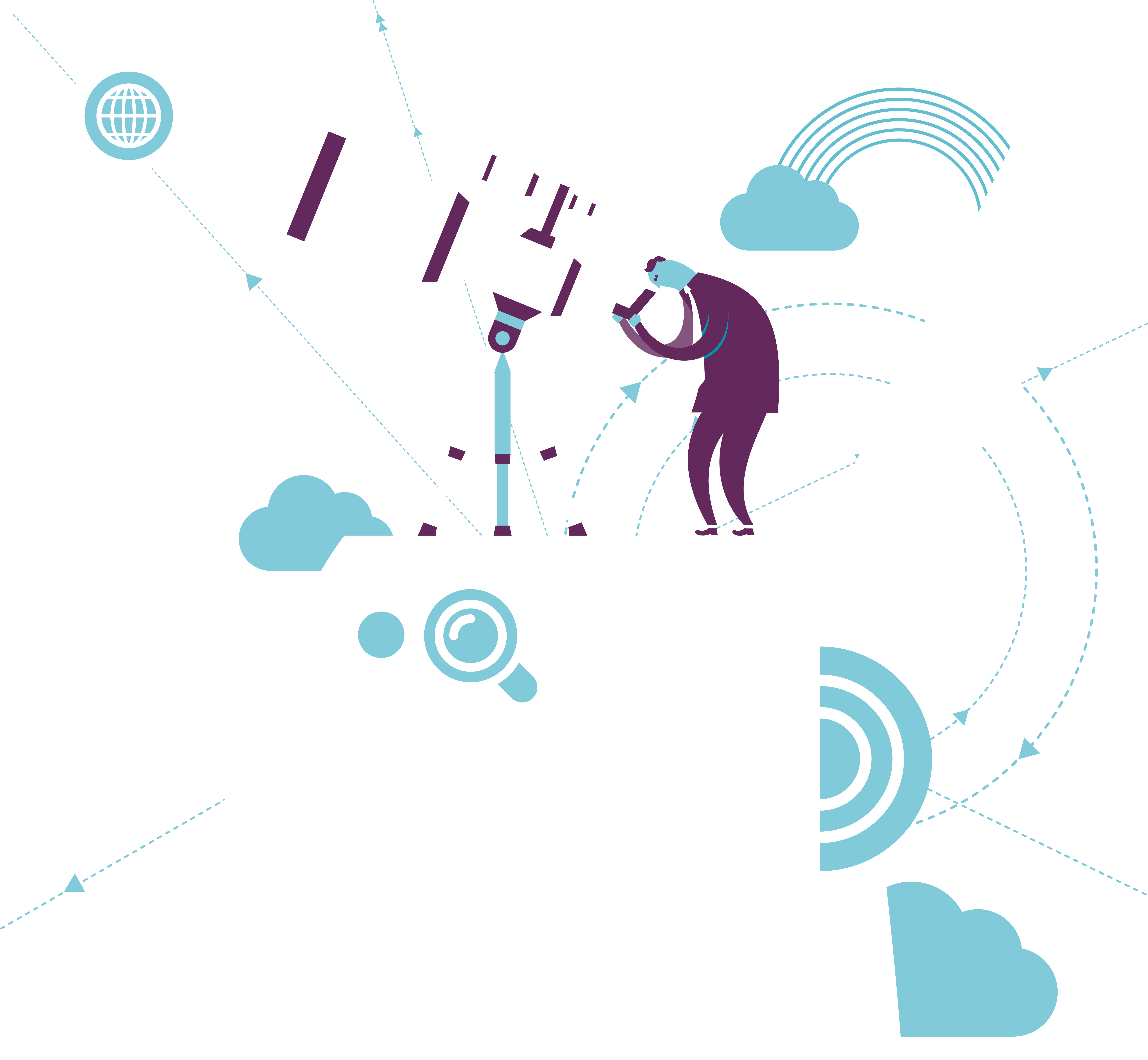 Contact: 
Dr. Jeroen Derwall 
Finance Department 
j.derwall@maastrichtuniversity.nl
www.maastrichtuniversity.nl/SBE (official site)
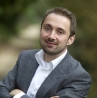 Imagine the following
You have always felt an interest in being involved with finance in your later career…

…investment manager or pension fund

…or more generally for a financial services firm…

…or perhaps in a company or property investment firm



But you want to learn more about finance than a standard Finance track has to offer

…you are also interested in the concept of sustainability, and the role it can play in financial markets and decision making
[Speaker Notes: pbl]
Sustainable Finance: Our “definition”
Understanding how sustainability/society affects  (better) financial decision making 

& 

how financial decision making can have real positive societal impact

Finance plus sustainability: Integration in Financial Analysis
[Speaker Notes: Highlight that the tracks is intended for those who want to learn about finance AND sustainability, not about those who think that there is more than finance and that social issues are alsi important]
SF student will be valuable asset for…
Mainstream financial institutions who want to understand how they can make smarter financial decisions and enhance returns for their clients by considering sustainability risks and opportunities



Financial institutions who aim to generate explicit social impact through investments, alongside financial returns (Impact Investors)


Companies who want to understand how they can improve their long-term competitiveness and financial performance by integrating society and environmental goals in their strategy, management, reporting, marketing and financial decisions
Various sectors are working on it...but each in a different way
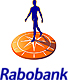 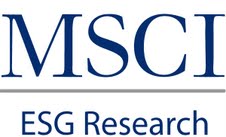 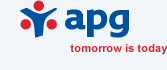 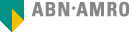 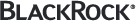 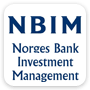 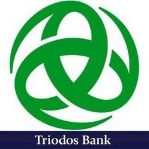 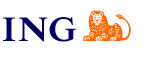 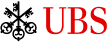 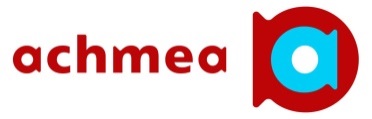 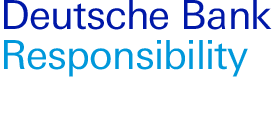 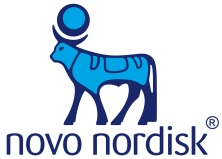 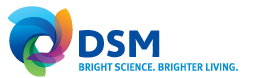 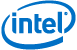 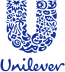 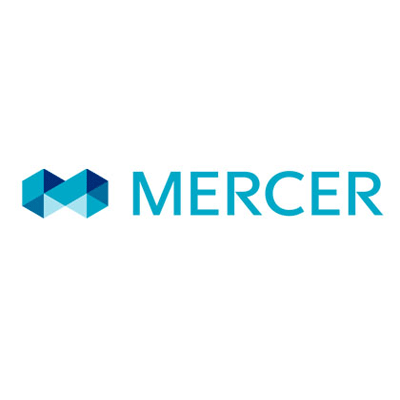 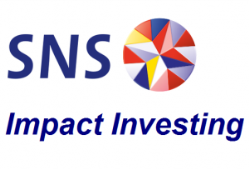 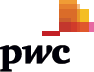 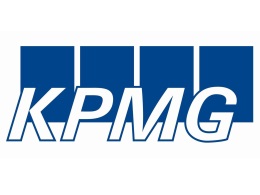 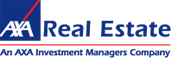 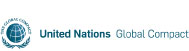 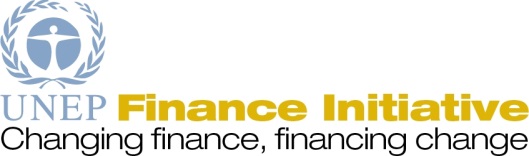 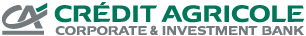 [Speaker Notes: This is now known as sector-specific materiality. Each company is looking for genuine strategic sustainability challenges that affects the business case or investment case.]
Topics: traditional finance with sustainabilityExamples....
Sustainable Finance examples
We ask all typical finance questions and then go one step further:

(How) does a company’s value change if it invests in sustainability initiatives? (Valuation, capital budgeting)

Can institutional investors use shareholder activism tactics to improve the sustainability policies and practices of firms they invested in?

(How) can asset managers make better stock investment decisions by considering environmental management and corporate governance standards of companies? (Portfolio management)

How can we benchmark real estate investments on environmental impact and assess the business case of green commercial property?
IB/Sustainable Finance in brief
Sustainable Finance
Block
1
(sept)
Financial Research Methods
Sustainable Finance, Management, and Strategy
2
Elective Block 2
Institutional Investors
3
Skills Training: Writing a Master’s Thesis
4
Writing the Master’s Thesis
Sustainable and Responsible Investments
Real Estate Finance
5
Completing the Master’s Thesis
6
Details of this programme could change; before applying, please check www.maastrichtuniversity.nl/sbe for the latest information.
[Speaker Notes: Standard structure of each SBE msc programme: 5 obligatory fixed courses + 1 elective + 1 skills training+ 1 msc thesis
1 year, twice a year (in February this matrix turned around)
- 4 courses in Semester I and 2 courses in semester II to enable you to write the msc thesis]
IB/Sustainable Finance in brief
Sustainable Finance
Block
4
(feb)
Financial Research Methods
Sustainable and Responsible Investments
5
Elective Block 5
Real Estate Finance
6
Skills Training: Writing a Master’s Thesis
1
Writing the Master’s Thesis
Sustainable Finance, 
Management & Strategy
Institutional investors
2
Completing the Master’s Thesis
3
Details of this programme could change; before applying, please check www.maastrichtuniversity.nl/sbe for the latest information.
[Speaker Notes: Standard structure of each SBE msc programme: 5 obligatory fixed courses + 1 elective + 1 skills training+ 1 msc thesis
1 year, twice a year (in February this matrix turned around)
- 4 courses in Semester I and 2 courses in semester II to enable you to write the msc thesis]
Confronting theory and literature  with practice
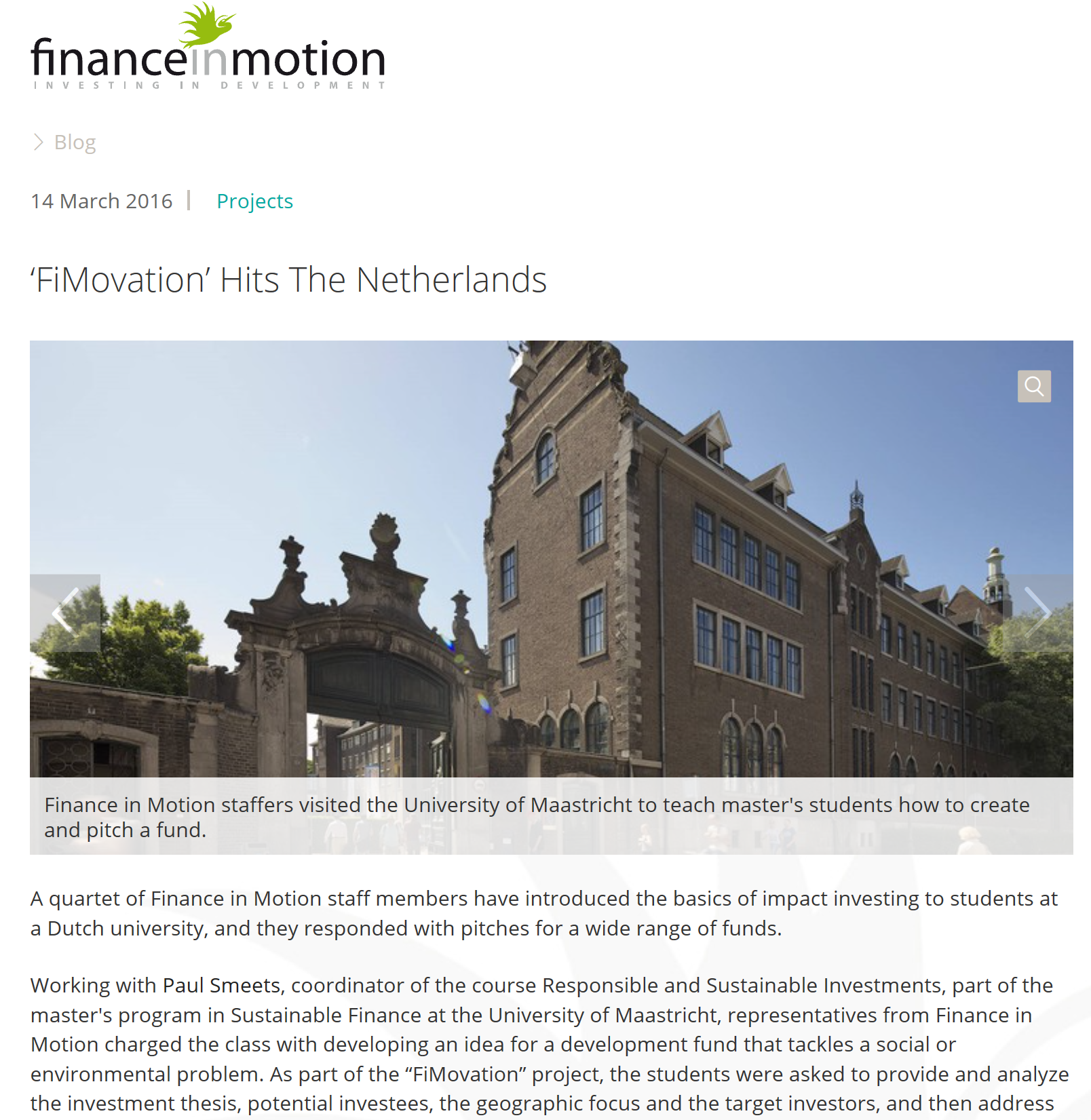 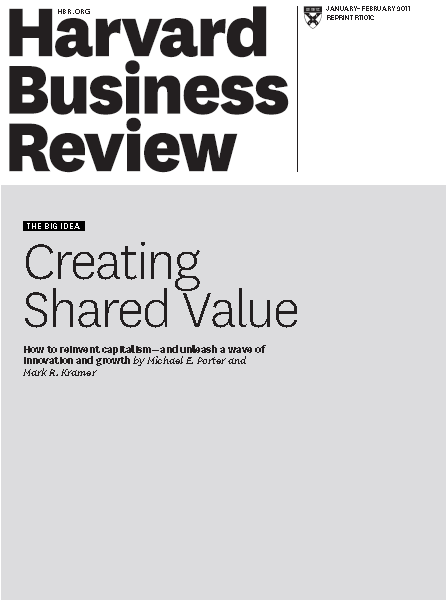 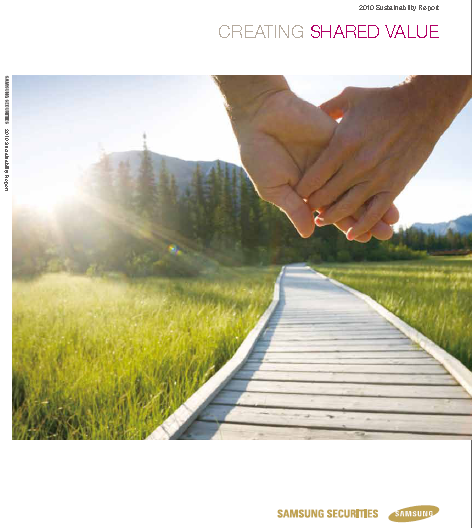 Sustainable Finance at UM SBESource of knowledge creation
UM SBE: frontrunner in sustainable finance research
 

European Centre for Corporate Engagement (ECCE)


Global Real Estate Sustainability Benchmark (GRESB)


Academics and practitioners teach theory and applications
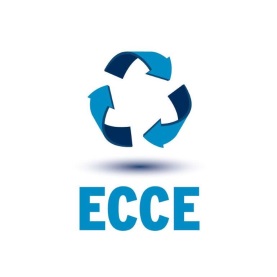 [Speaker Notes: ..but IS is no rocket science
Managerial/strategic: not purely theoretical/academic level but with an eye towards practice
Also highlight that link to practice means they have valuable networks (student like to here that some practitioners got student into a good job after they wrote a very good thesis). You can also mentioned initiatives like GRESB, ECCE, etc.]
Career perspectivesExtra baggage on the job market
This year’s graduates: some example

Consulting: PwC, E&Y, Finance Ideas, GRESB
Asset Management: DB / Deutsche Wealth, Arabesque, Actiam
Companies: DSM, Mars, Boels
Development Finance: Finance in Motion
Banks: ING
Insurance companies: Achmea
Academic: PhD program

London, Zurich, Frankfurt, Amsterdam, … 

Frequently approached on linkedin by companies because of their study profile
Career perspectivesExtra baggage on the job market
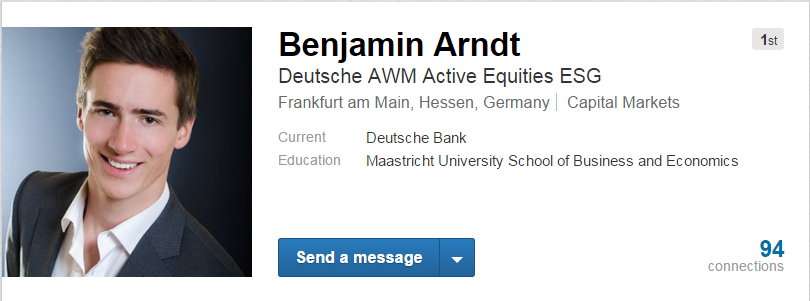 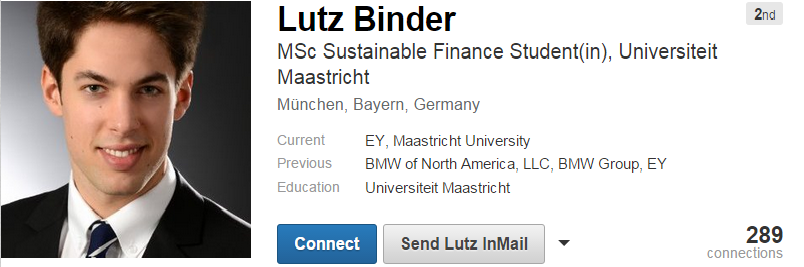 Career perspectivesExtra baggage on the job market
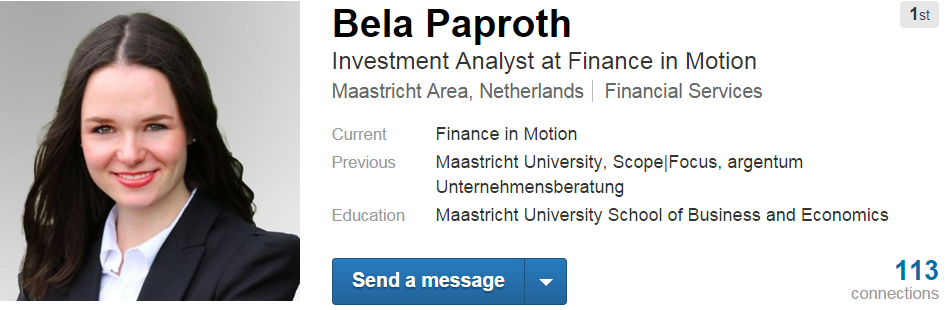 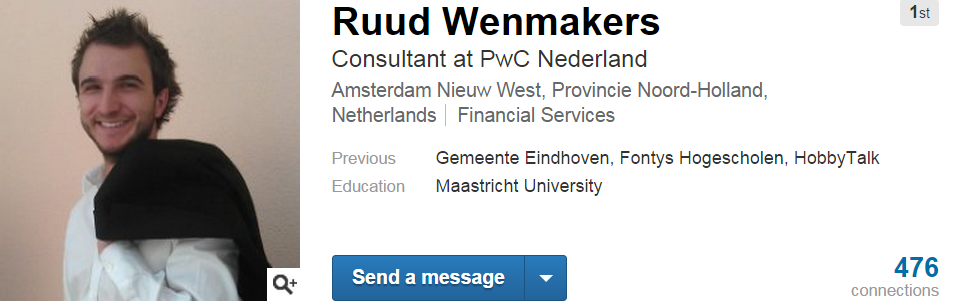 More on teaching approach
Problem-based learning
Real company cases
Real financial problems
Your own data collection and statistical analysis
“Science meets practice”

Blended learning (some courses)
Preparatory e-learning material to make in-class teaching most efficient

Also practitioners speak or introduce their case
Study abroad and internship
Abroad: under conditions possible as extra-curricular activity
Study point requirements before allowed to do so under Master program
Administrative fee

Internship with Master’s thesis: possible part-time

Full-time: you must have first obtained all credits needed to graduate
Enrollment & requirements
In general GMAT/GRE required

Exceptions may apply

Certain “hogescholen” (Fontys, Zuyd)
“Continuing” SBE students
Students with Bachelor from NVAO accredited University
NHTV with academic minor and recommendation from School
Details: http://www.maastrichtuniversity.nl/web/Faculties/SBE/TargetGroup/Education/MastersProgrammes/RequiredDocuments1.htm
Differences with other UM Master’s
IB/Finance (Strategic Corporate Finance)

is more strategic corporate finance oriented
Sustainability not explicit on the agenda

Sustainable Finance: mainly investor and markets focused but offers a core corporate sustainability course that is essential in linking sustainability to finance


Marketing-Finance

focuses more on marketing aspects of financial products
focuses more on marketing’s contribution to financial outcomes 

Sustainable Finance: finance-focused track but does cover marketing implications of investors’  preferences for sustainable companies, markets and products
Further information:
Official Msc. IB/Sustainable Finance
www.maastrichtuniversity.nl/sbe

European Centre for Corporate Engagement (ECCE) 
www.corporate-engagement.com

Email : j.derwall@maastrichtuniversity.nl

Or visit us at the information market in the Mensa